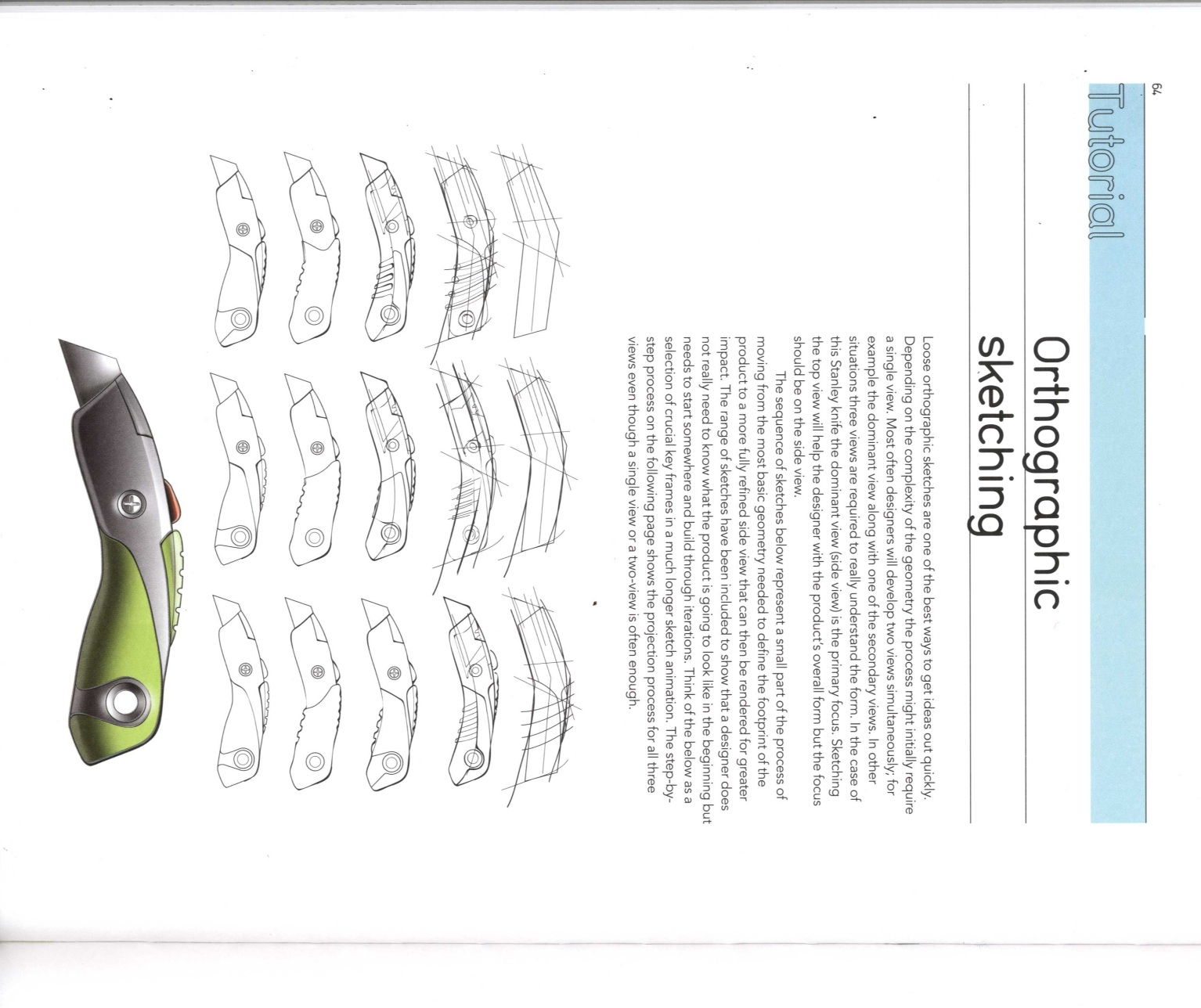 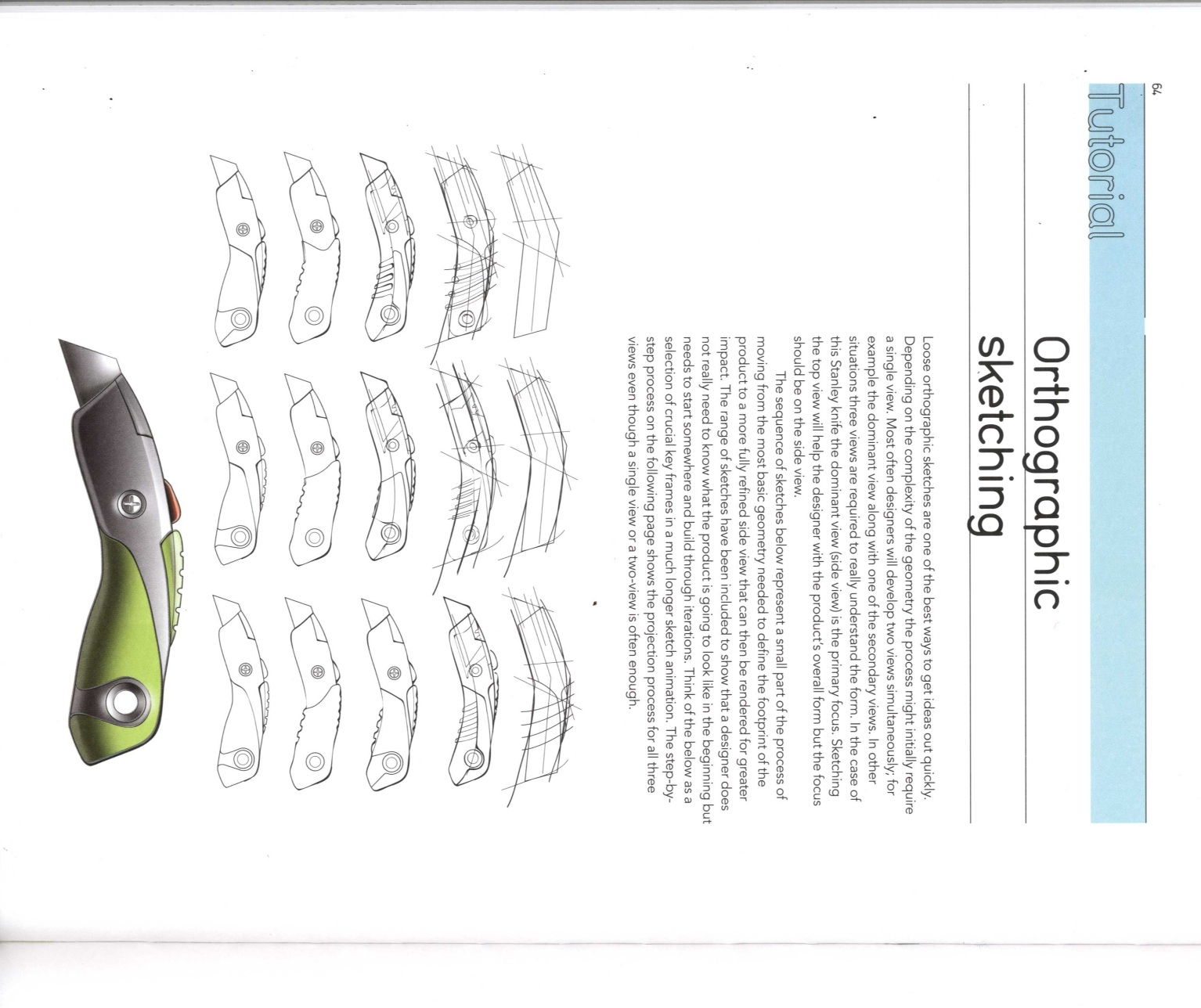 PRODUCT  SKETCHING, DRAWING, RENDERING, MARKERING
PRODUCT DESIGN
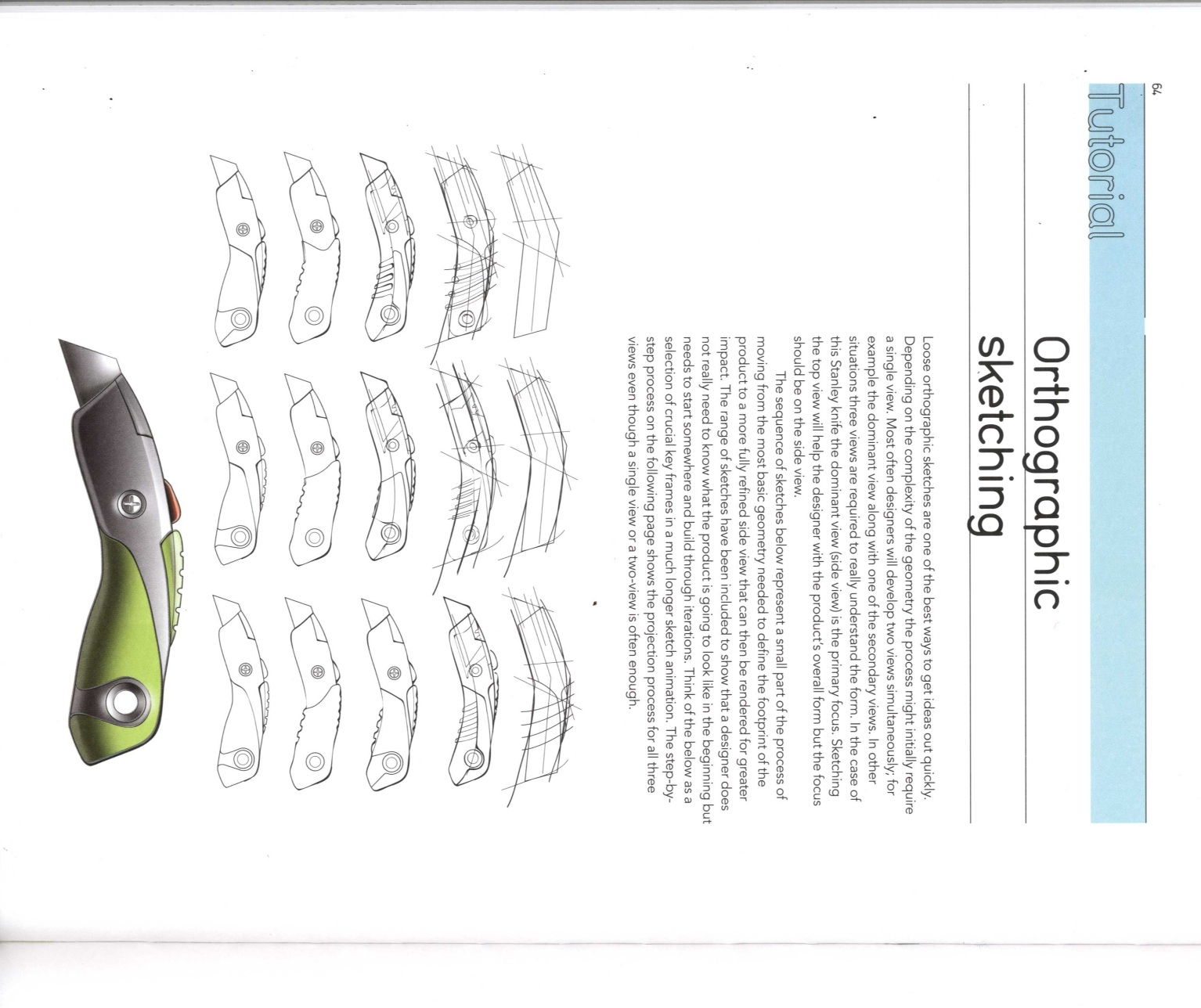 PRODUCT  SKETCHING, DRAWING, RENDERING, MARKERING
PRODUCT DESIGN
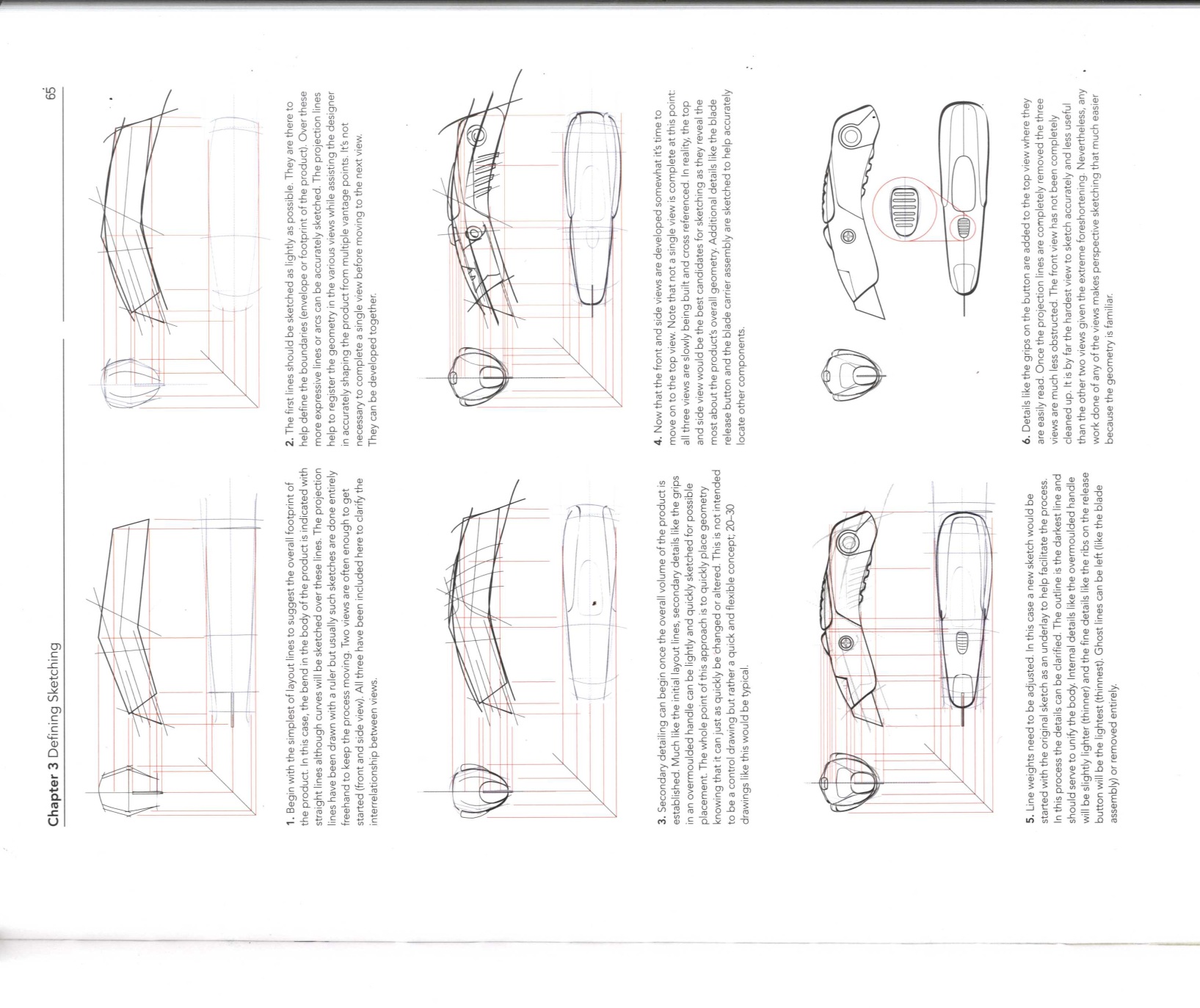 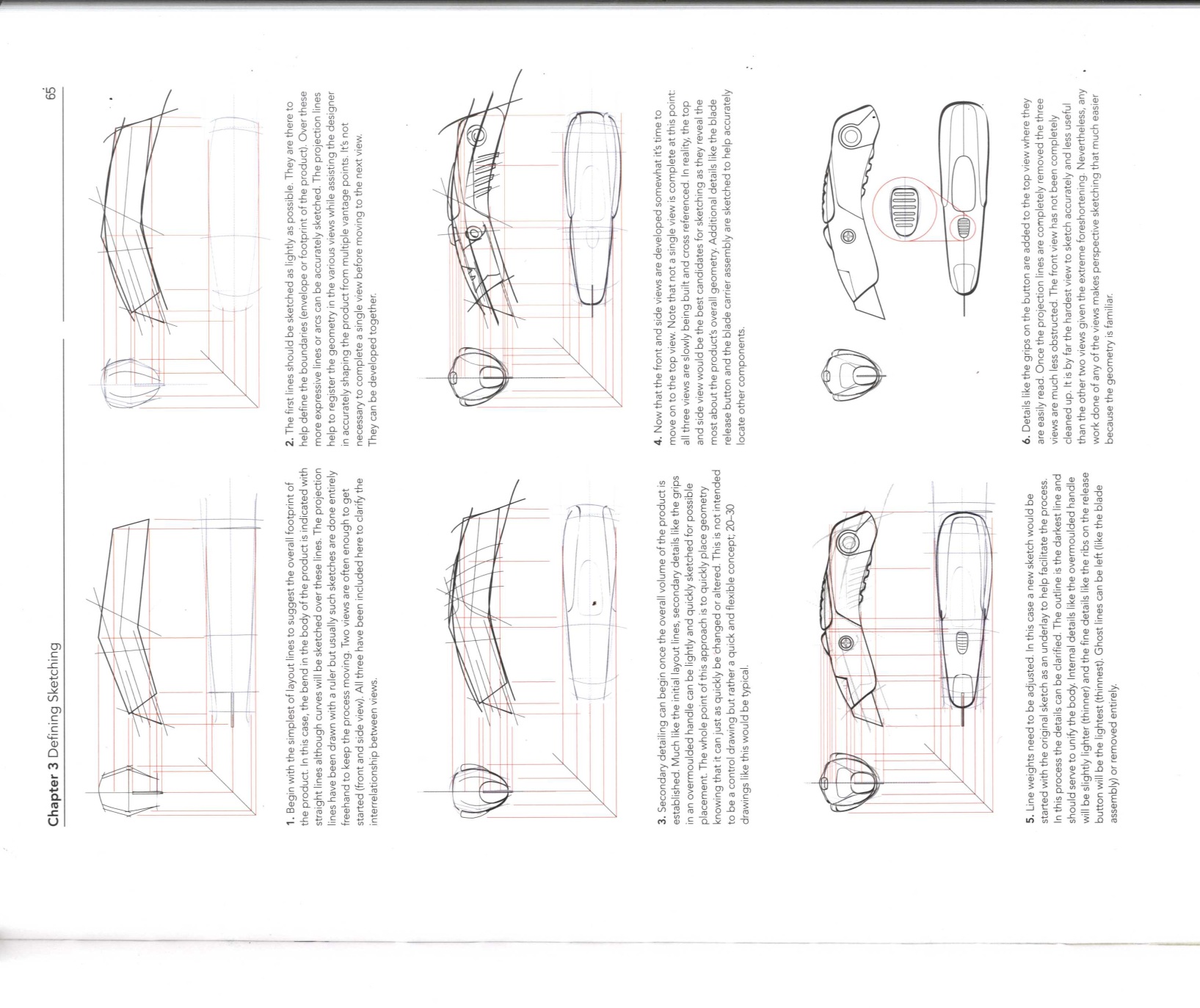 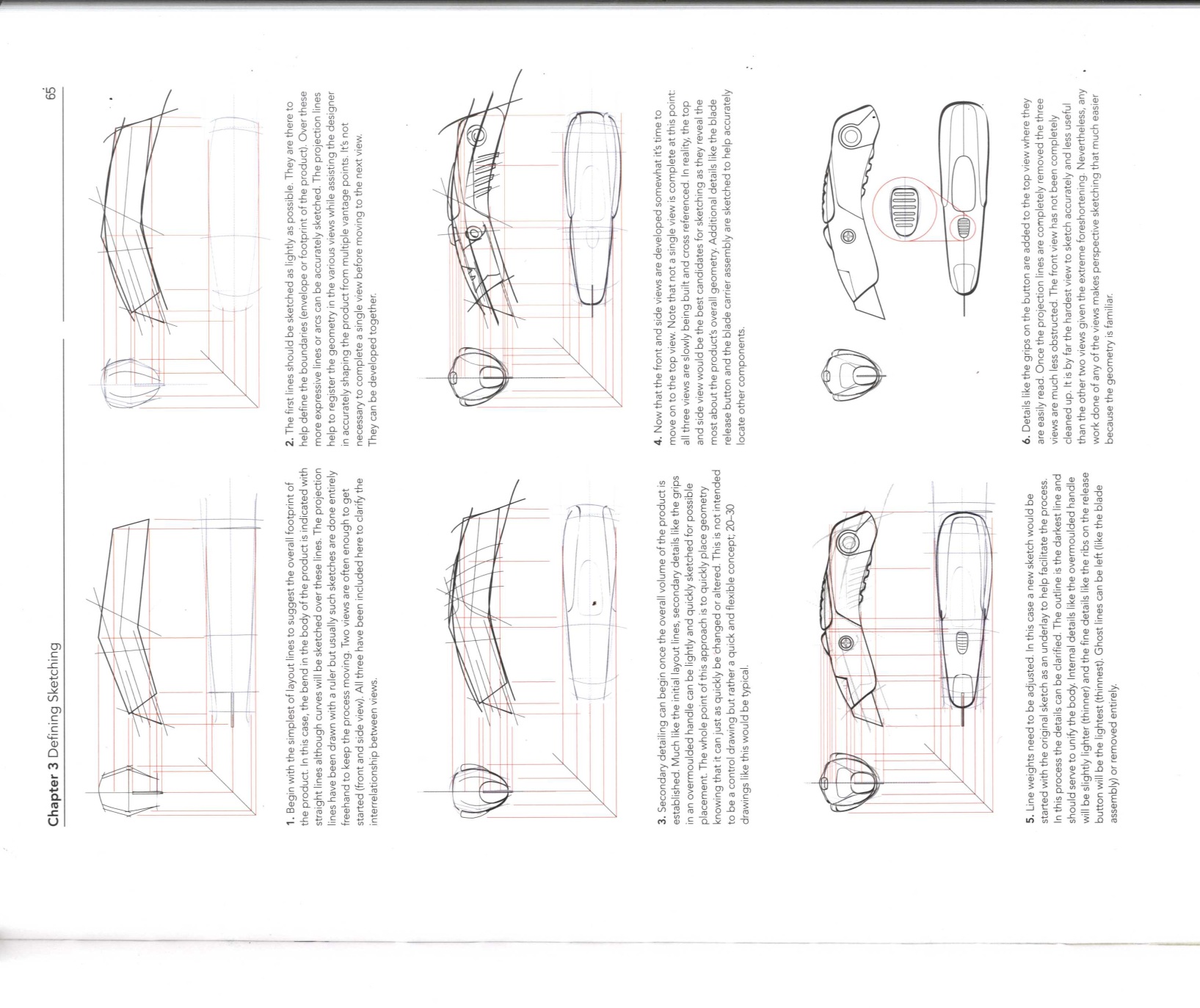 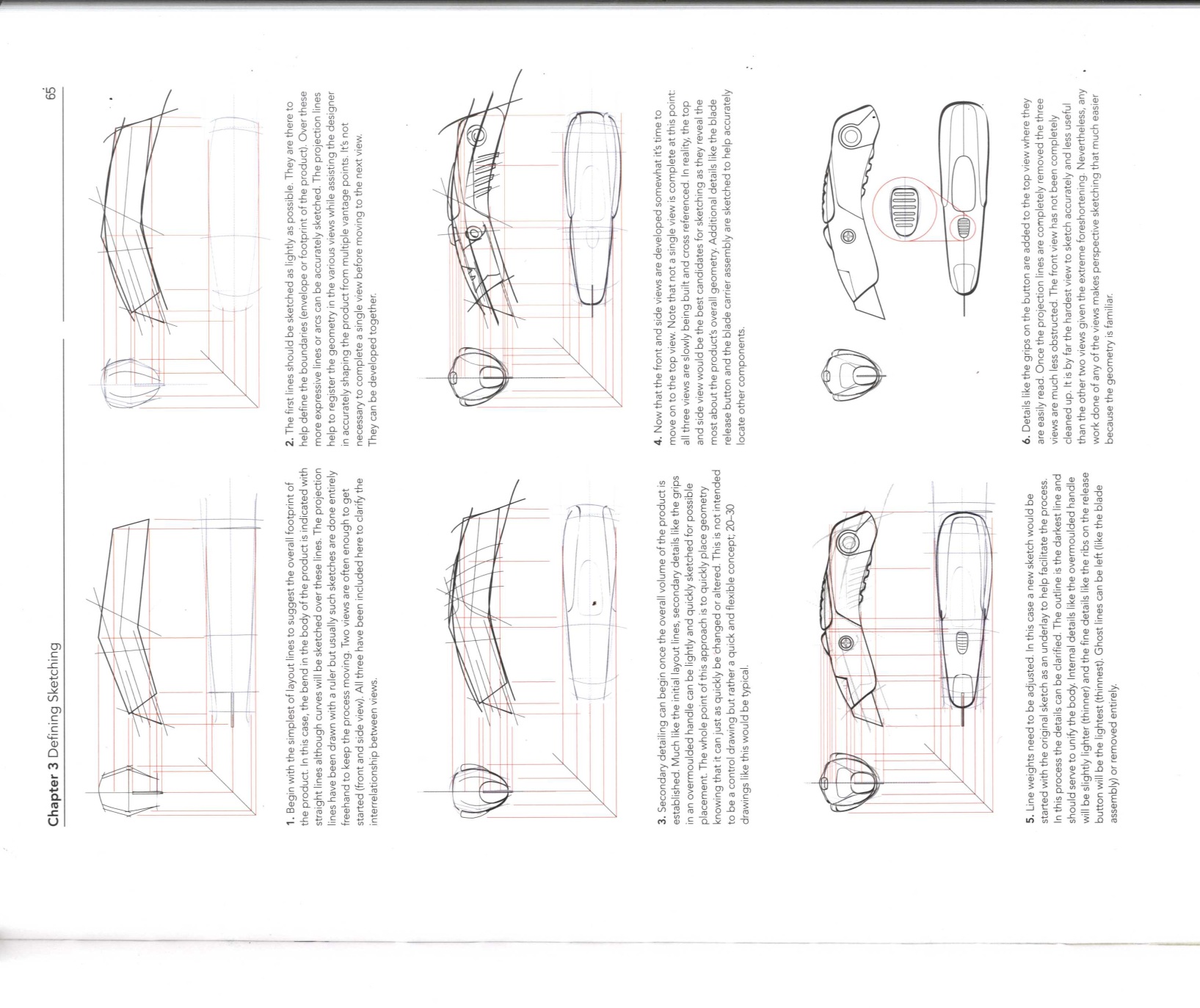 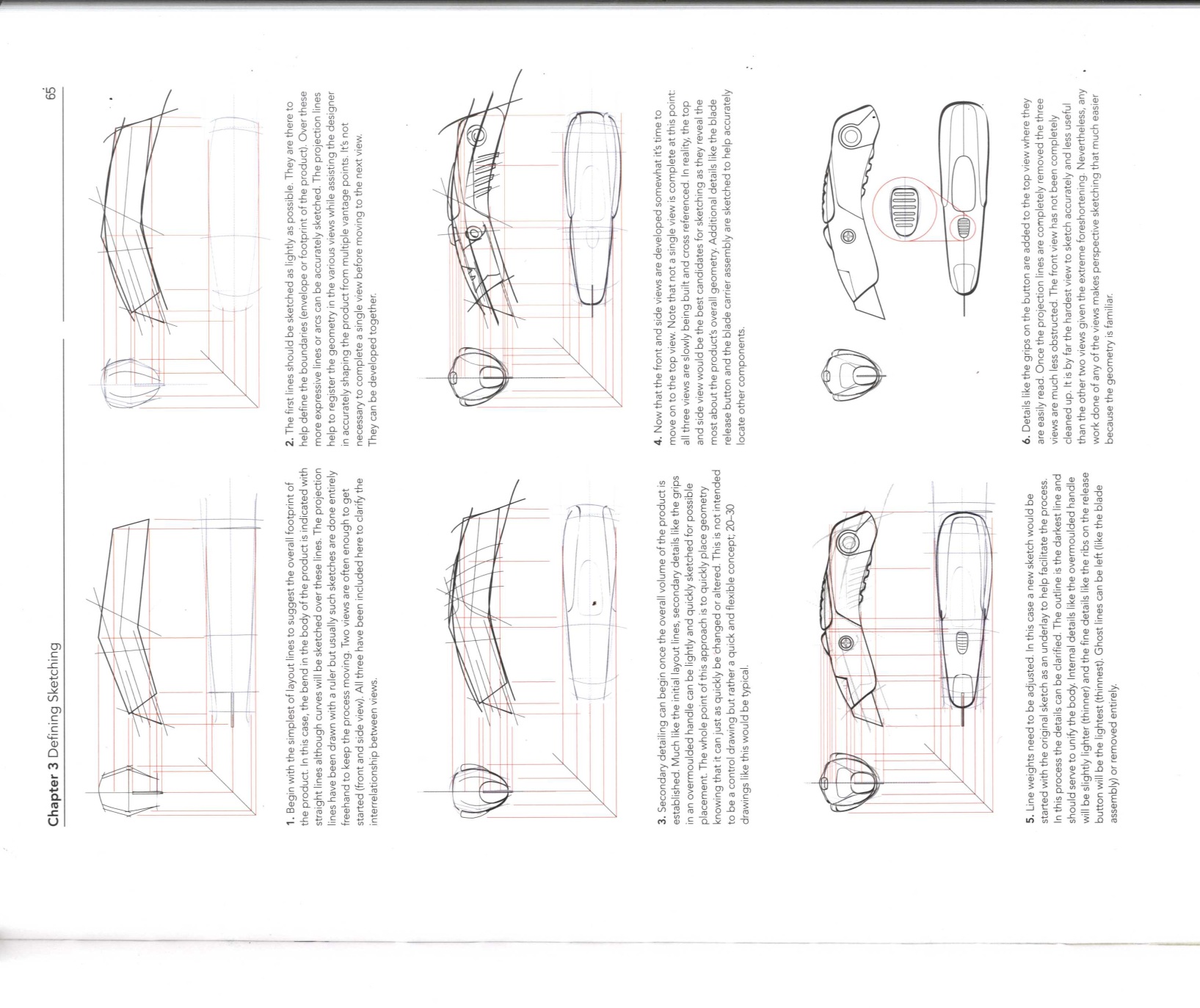 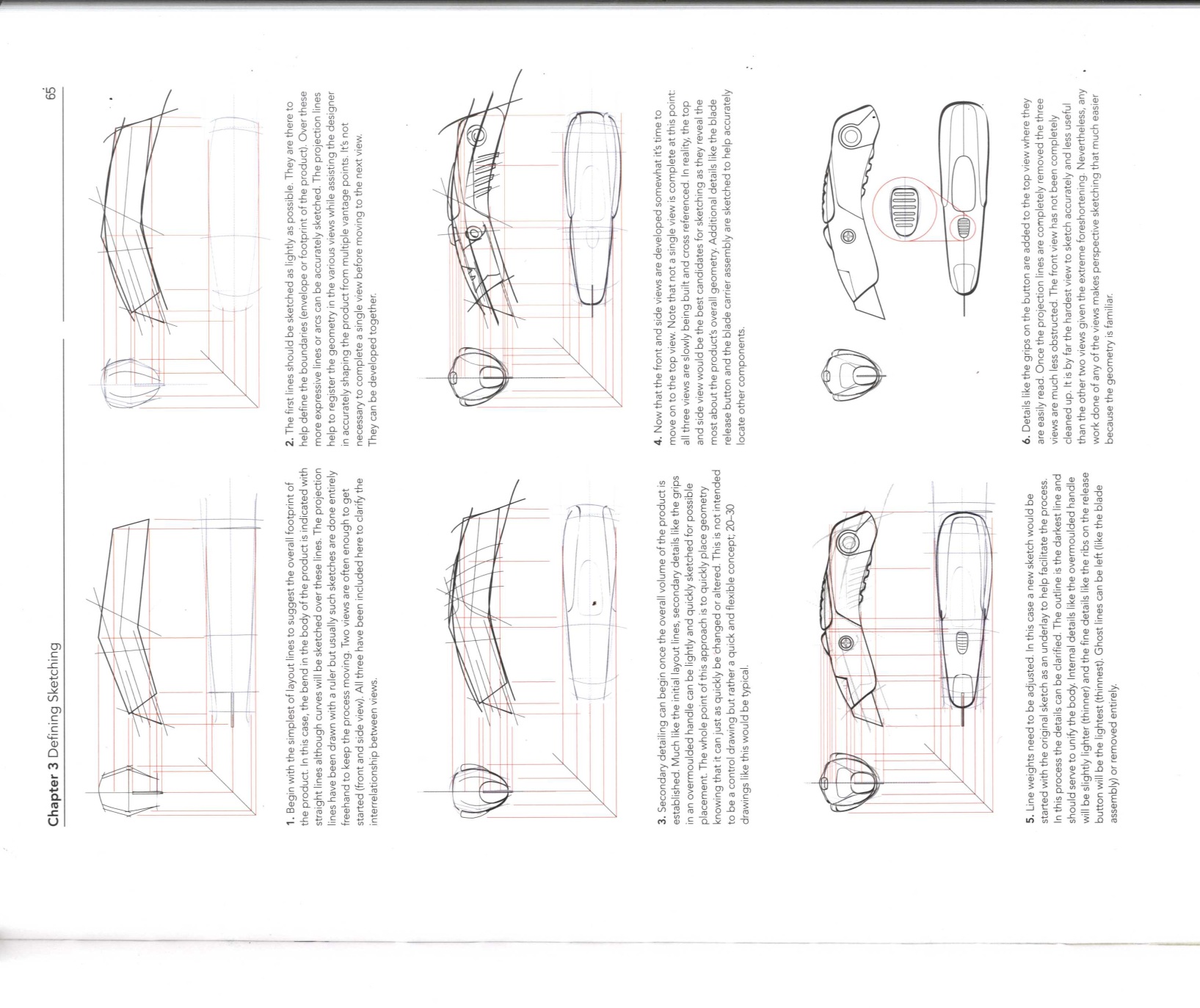 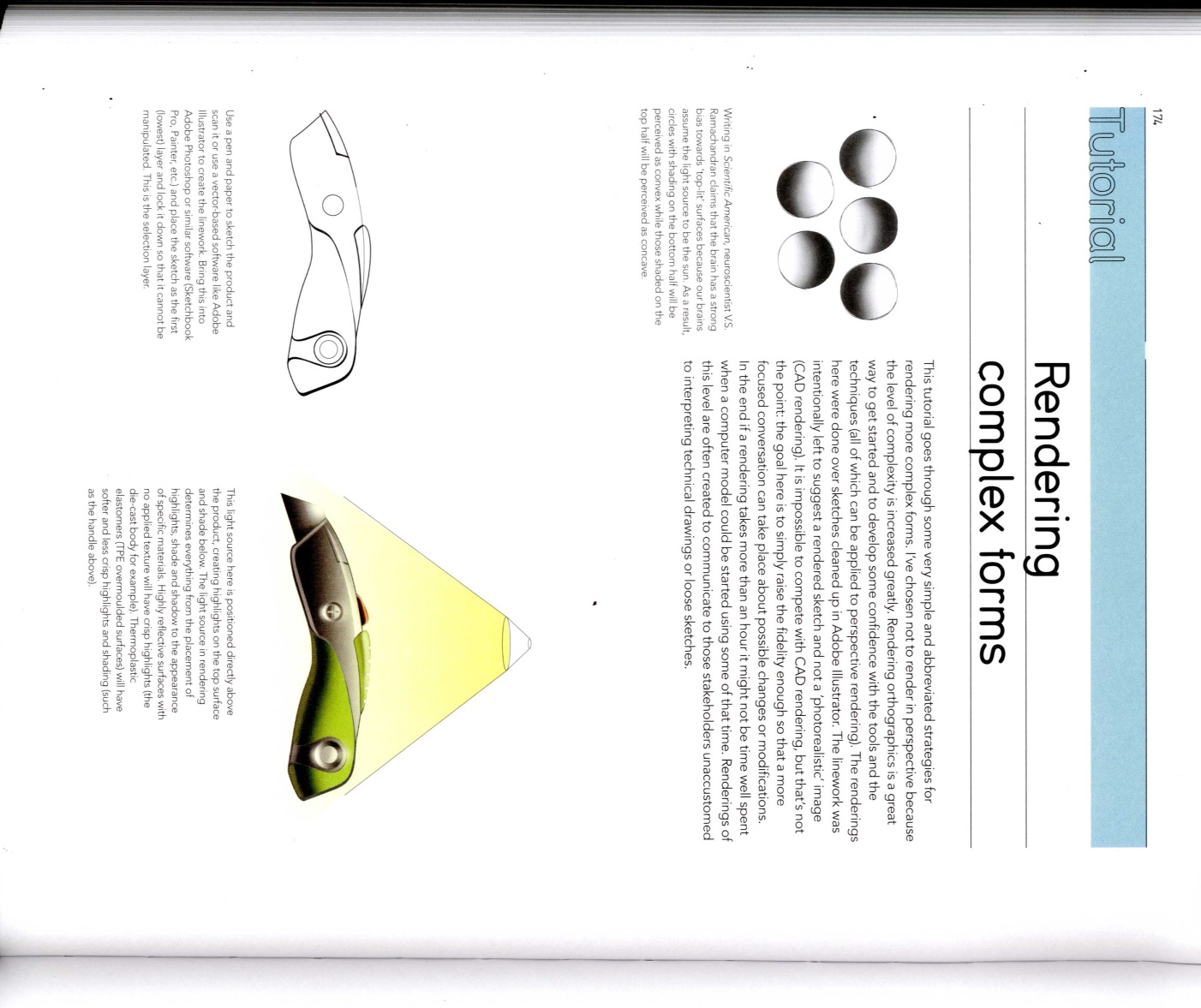 PRODUCT  SKETCHING, DRAWING, RENDERING, MARKERING
PRODUCT DESIGN
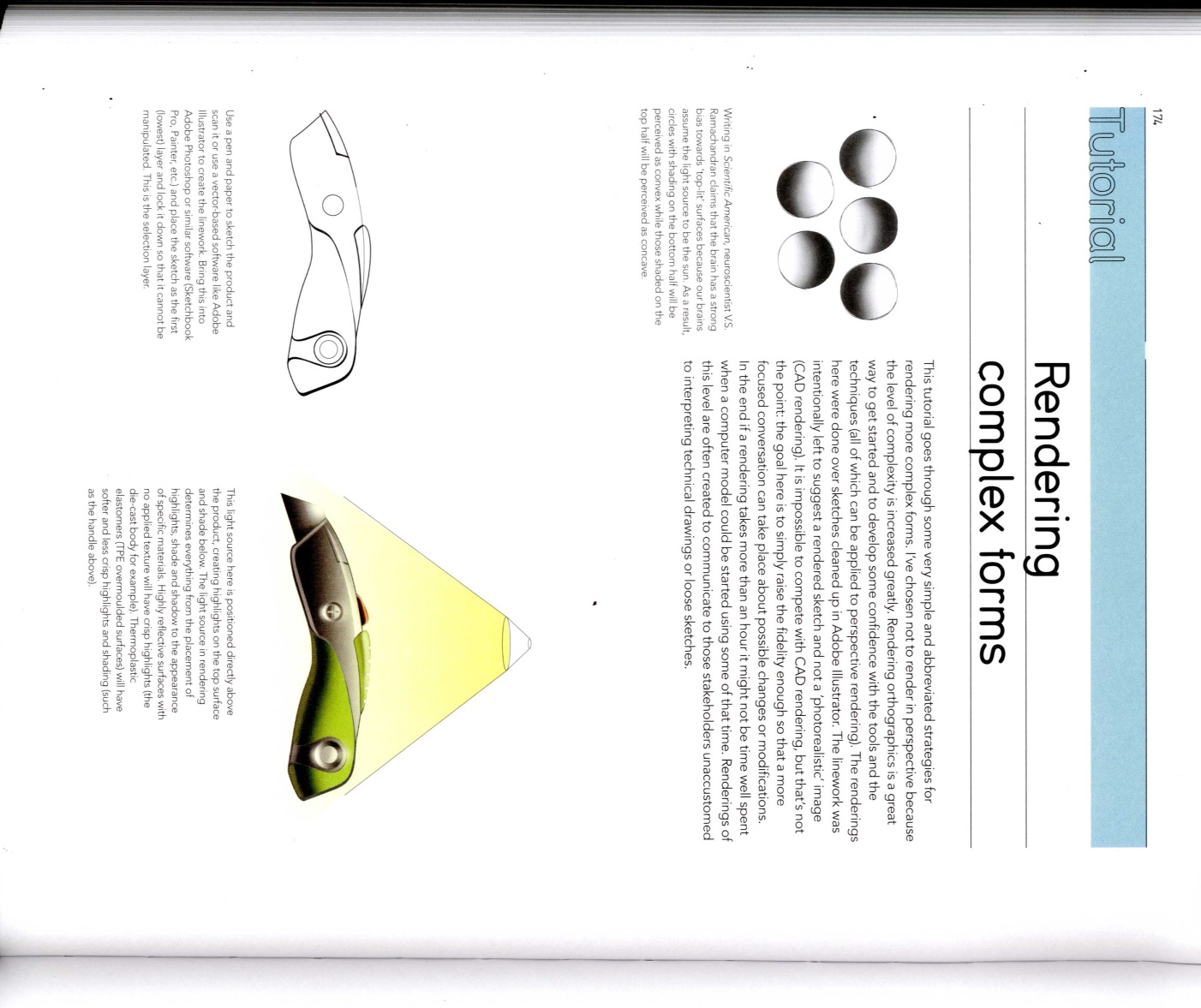 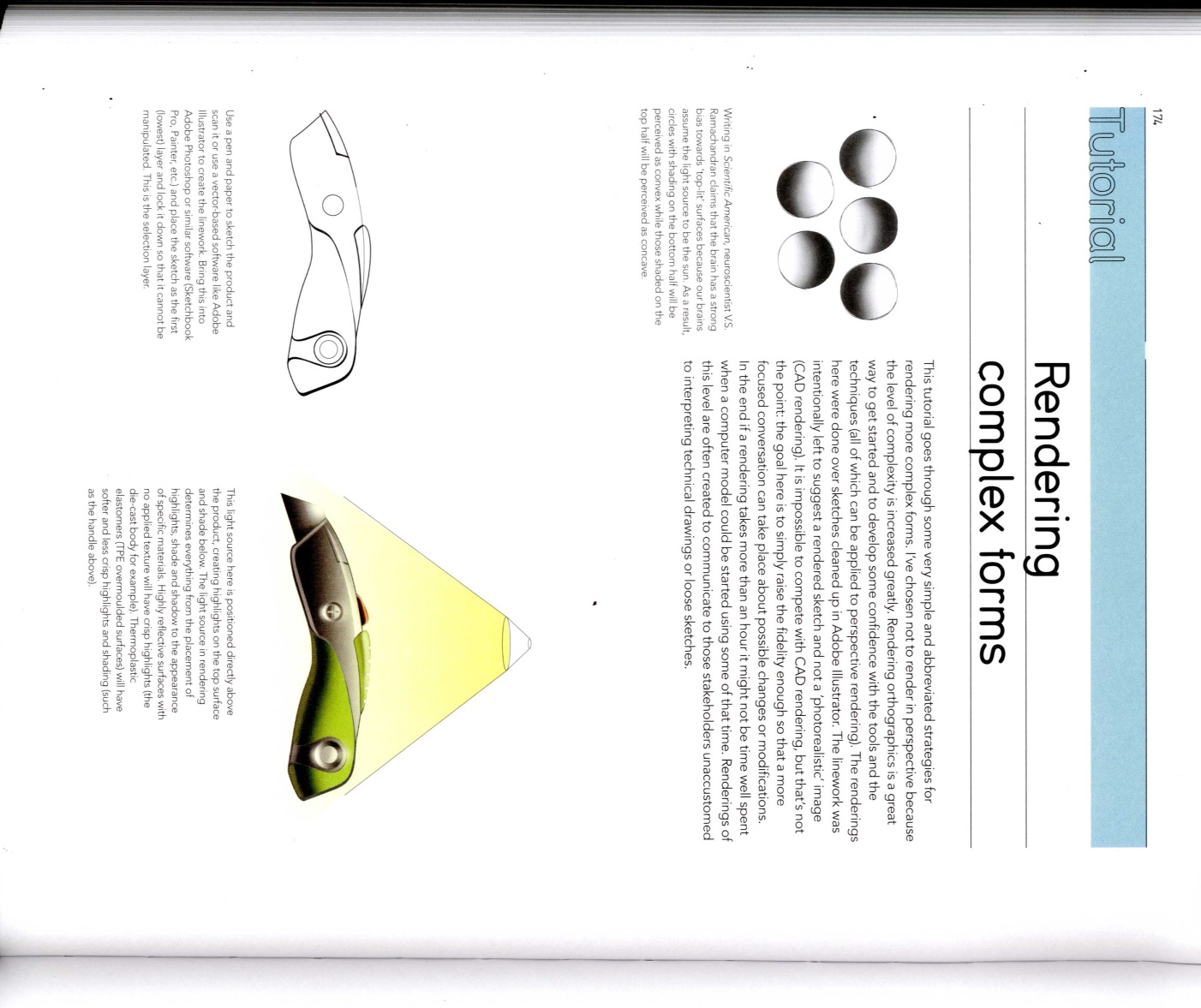 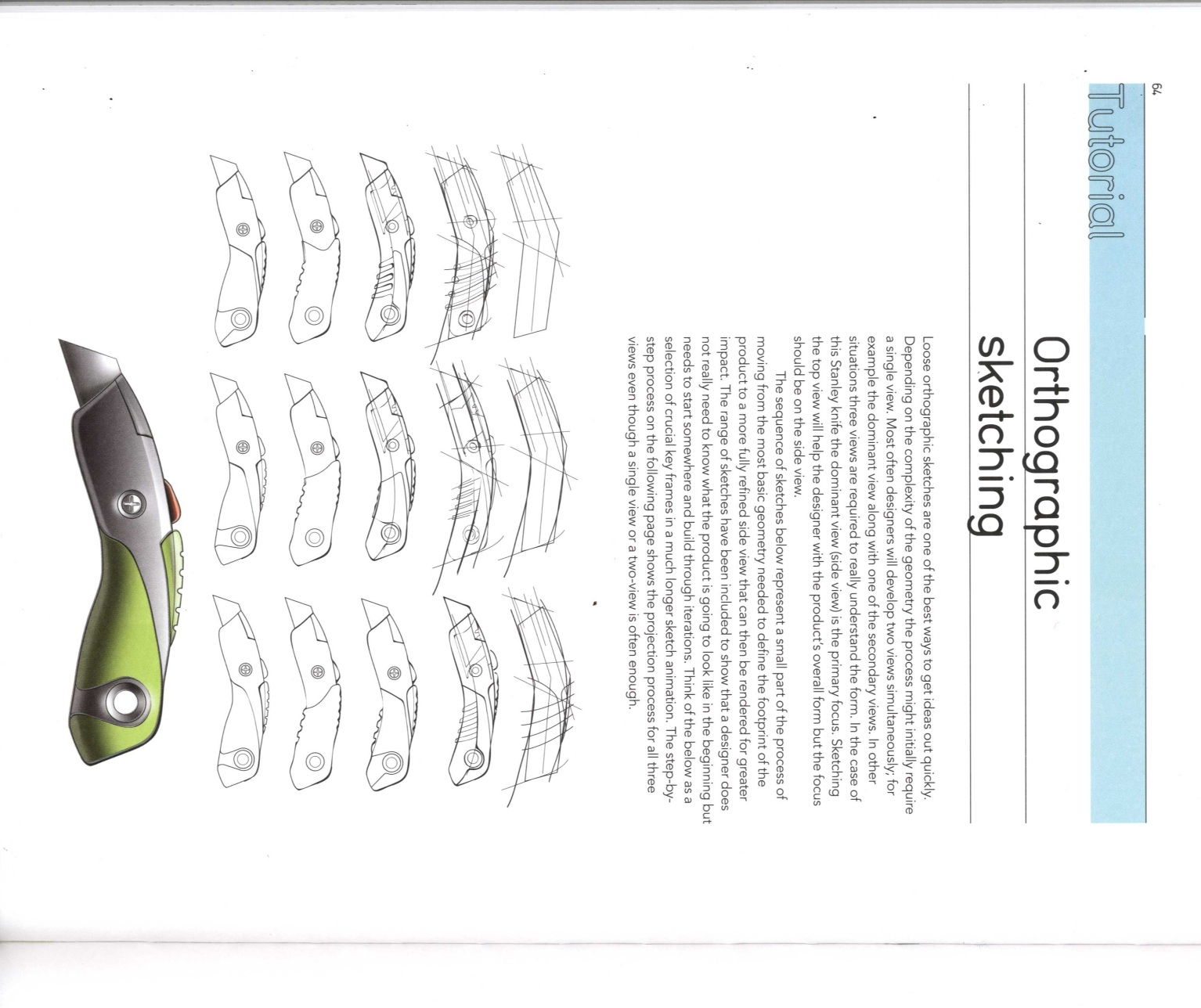 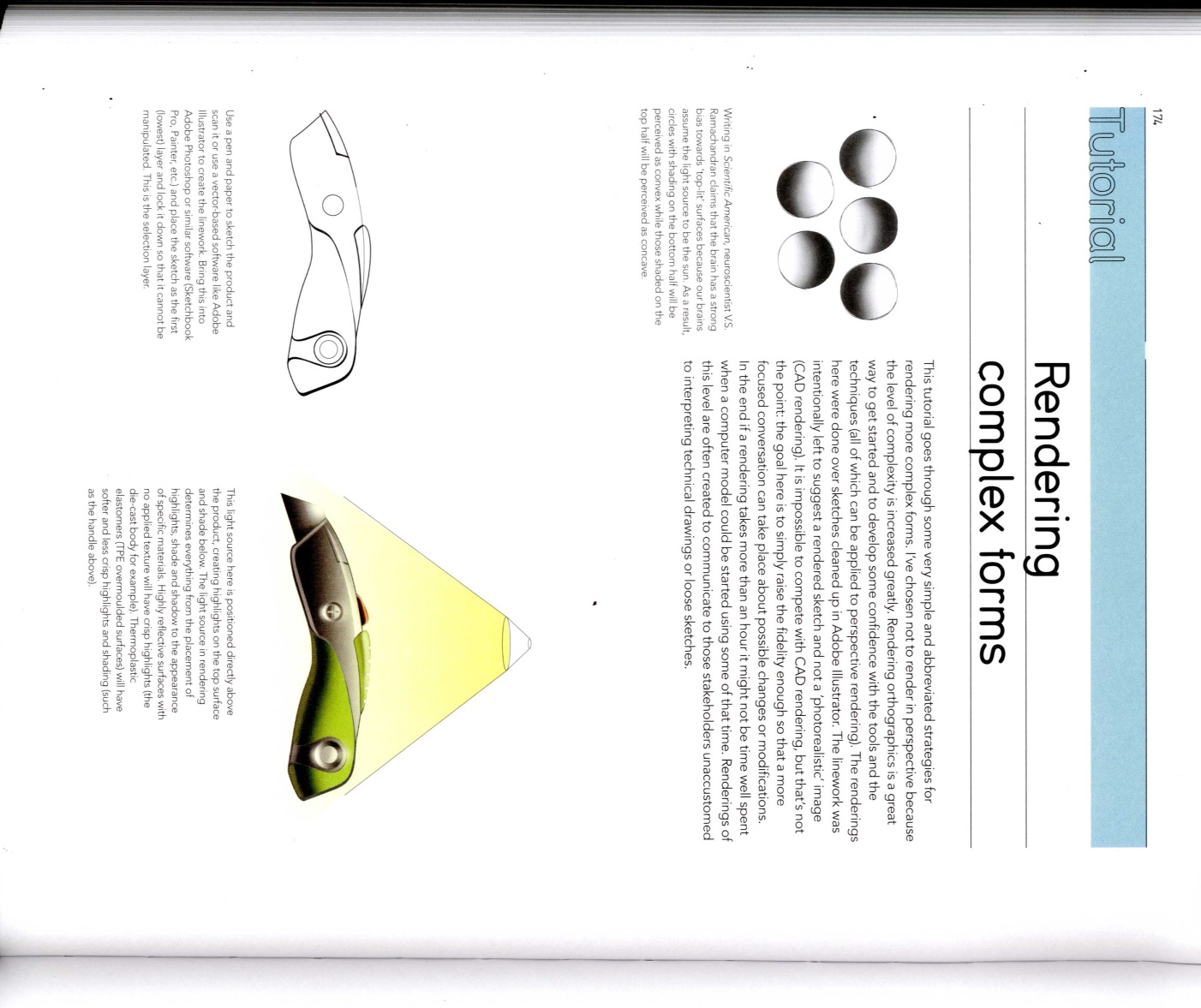 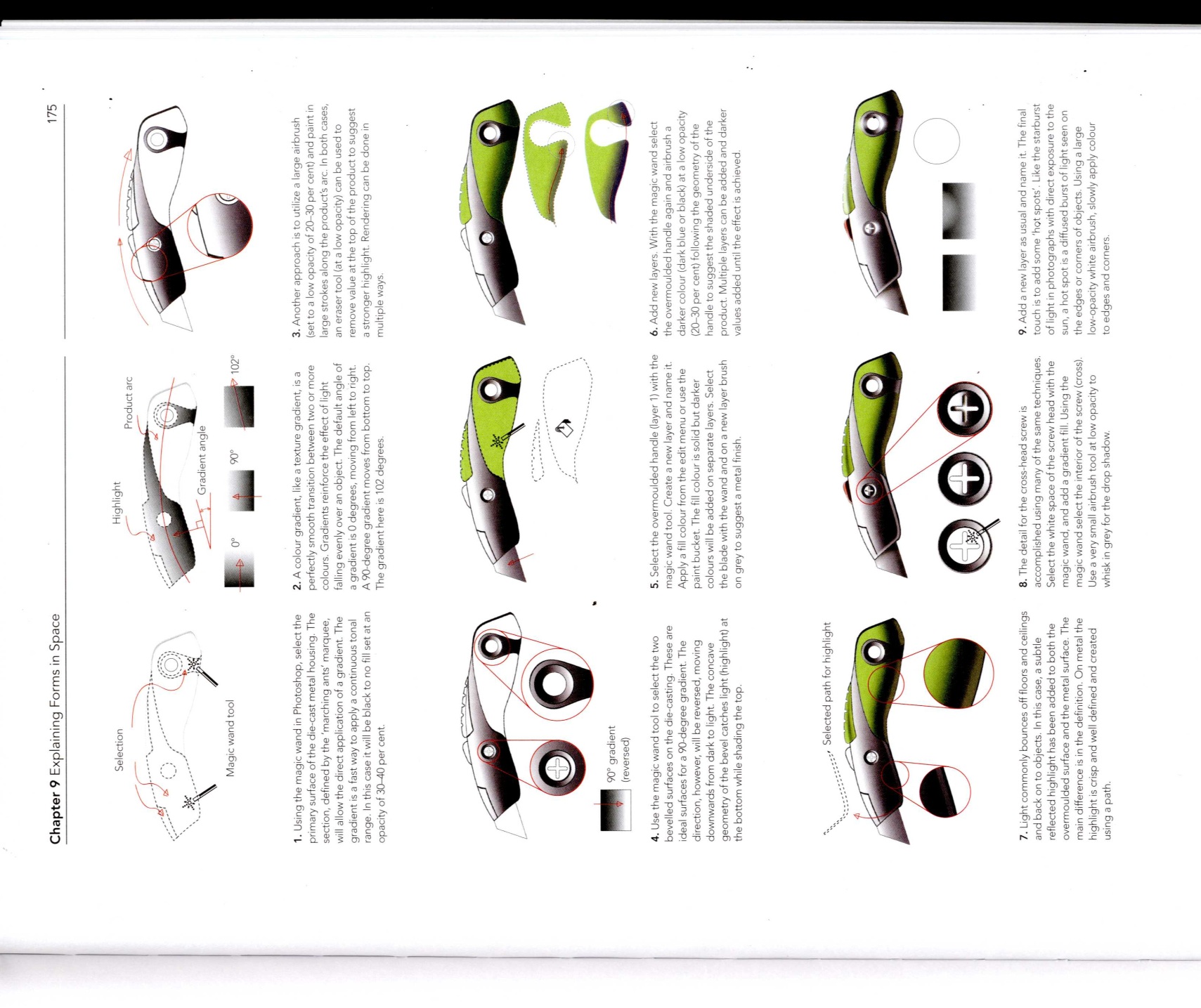 PRODUCT  SKETCHING, DRAWING, RENDERING, MARKERING
PRODUCT DESIGN
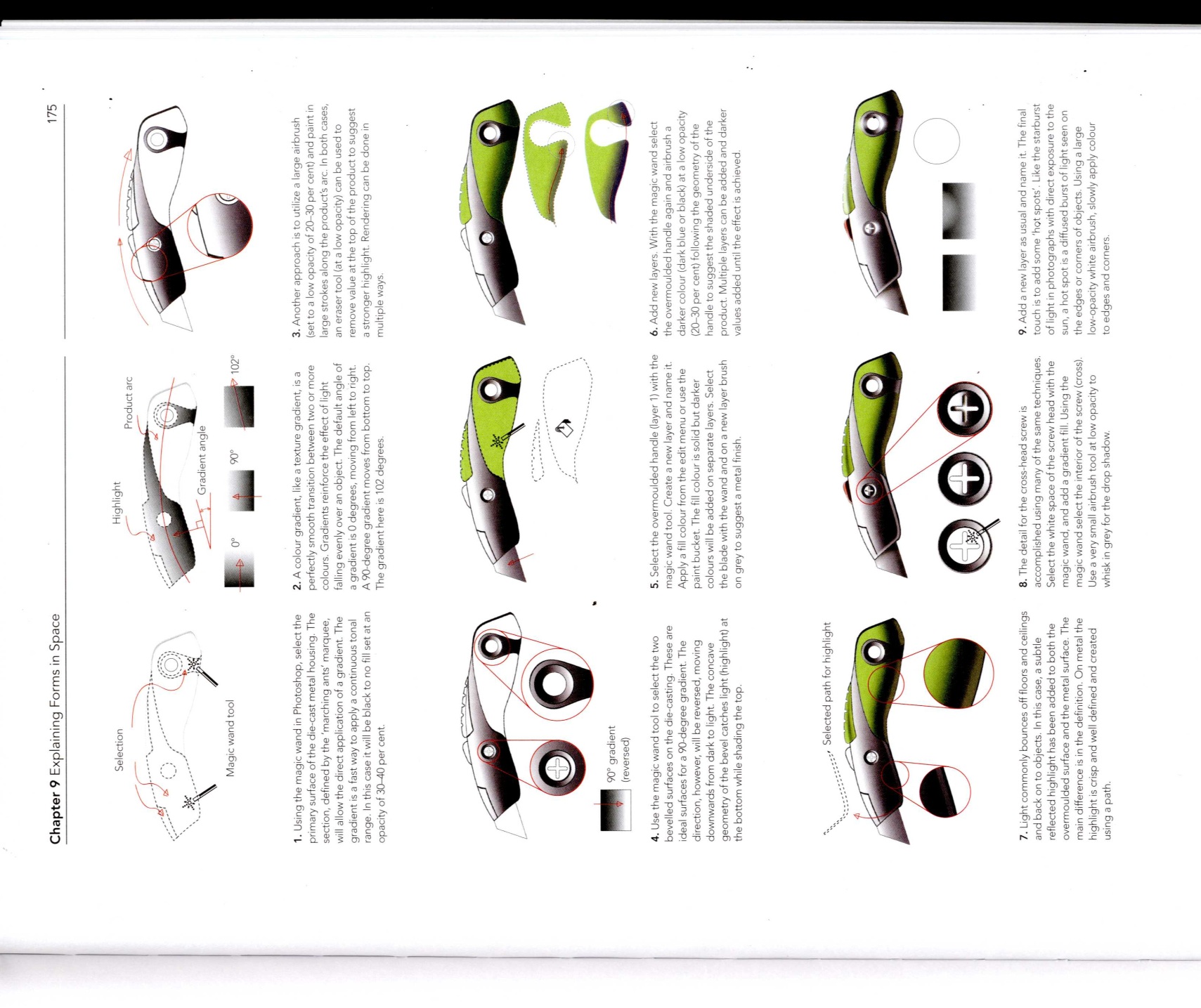 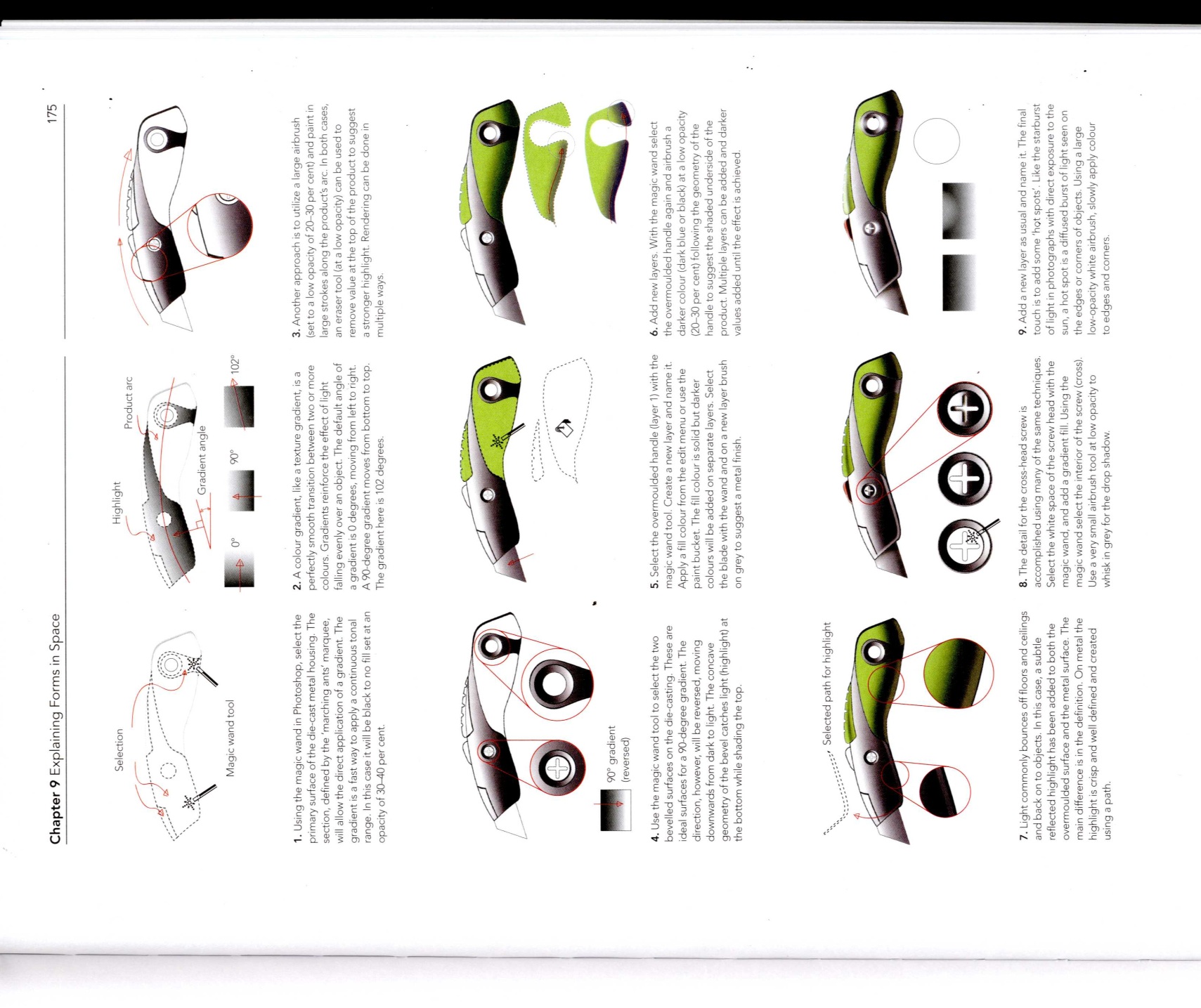 PRODUCT  SKETCHING, DRAWING, RENDERING, MARKERING
PRODUCT DESIGN
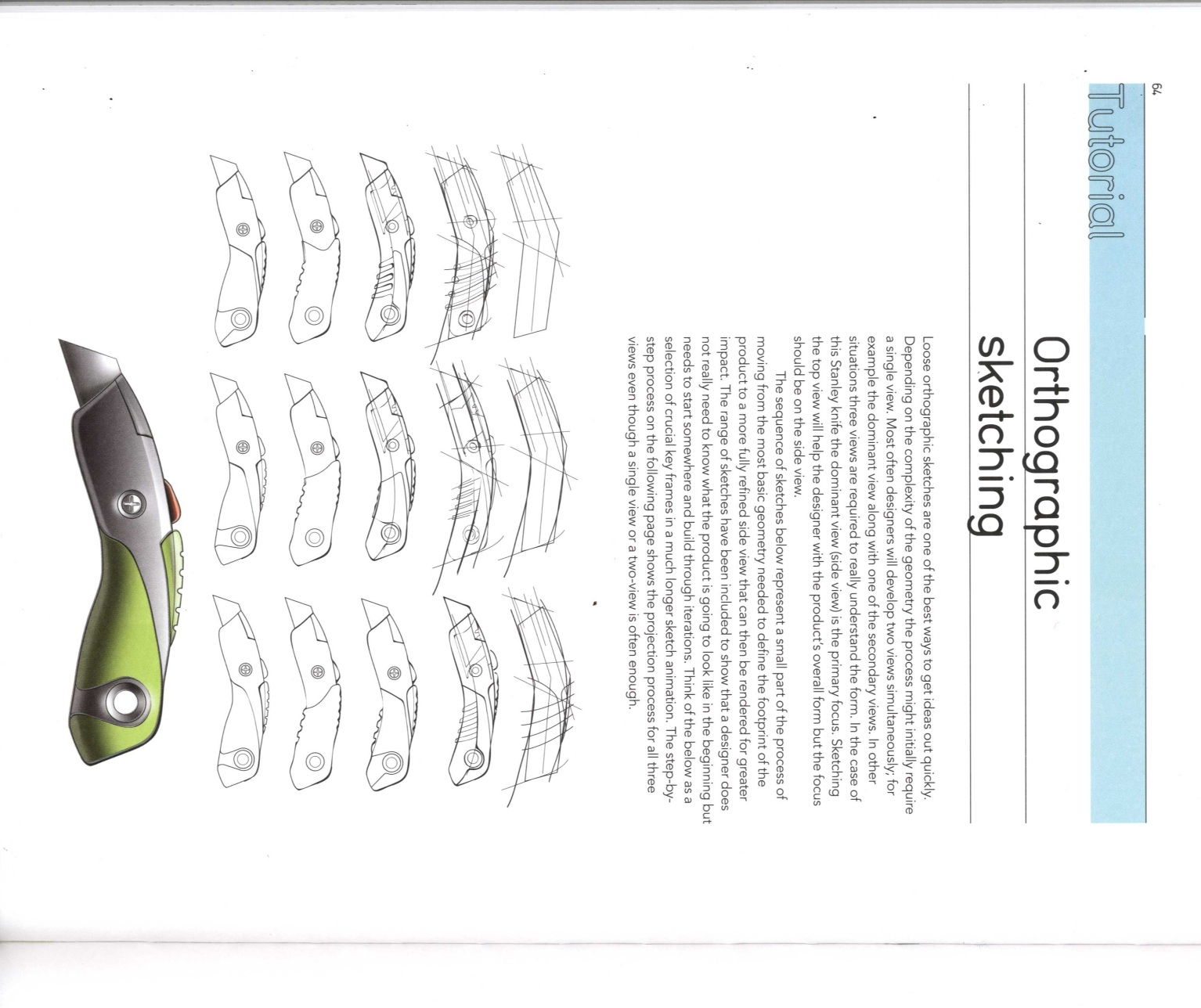